CIS101B
Week 2 – Session 2

Chapter 9.1 to 9.6

System Management
Learning Areas
Windows System Tools
Preferences and Settings
Performance and Monitoring
Users and Groups
Remote Services
Windows Application Management
CIS101B
9.1 Windows System Tools (utilities):
You should be familiar with the following Windows tools and utilities.

Tool		Description
Control		Customize features of devices and configure how a computer
Panel		looks and behaves using various applets within to perform 			configuration tasks for specific features or devices.

		o Use Ease of Access:  to modify the behavior of input and display 		   devices for users with special needs.
		o Use Fonts to view, remove, or add fonts currently installed.
		o Use Devices and Printers to view, configure, add, or remove 		   devices such as printers, scanners, and cameras.
		o Use Clock, Language, and Region settings to configure various 		   settings such as language preference, default currency symbols, 		   and date and time notation.
		o Use Hardware and Sound to view and configure the current 		    system sound settings, installed audio devices, sound cards, 		    printer 	settings, and other hardware settings.
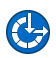 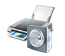 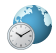 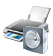 CIS101B
9.1 Windows System Tools (utilities):
You should be familiar with the following Windows tools and utilities.

Tool	Description
Control	o Use Security and Maintenance to review recent error messages and options for 
Panel	    resolving issues.
	o Use System and Security to configure Windows Update, manage Power Options, 		    configure File History, configure Backup and Restore, configure Storage Spaces, and use 	    Administrative Tools.
	o Use Internet Options within Network and Internet to modify your Internet Properties.
		1. Use the General tab to modify your browser home page, startup 			    window, tabs, history, and appearance.
		2. Use the Security tab to determine your security zone and security 			     level.
		3. Use the Privacy tab to manage website privacy and 			    		     enable and disable pop-ups and In-Private Browsing.
		4. Use the Connections tab to set up Internet connections.
		5. Use the Programs tab to manage your default browser, 			    	    add-ons, and other Internet programs and file associations.
		6. Use the Advanced tab to set and reset advanced browser 				    settings.
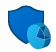 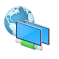 CIS101B
9.1 Windows System Tools (utilities):
You should be familiar with the following Windows tools and utilities.

Tool			Description
Task Manager		Use Task Manager to view the current state of the system and 				running applications. Task Manager is made up of the following tabs:

			o Use the Processes tab to view the status of all current applications running on 		   the computer. Use this tab to terminate unresponsive applications.
			o Use the Performance tab to view system-wide processor, memory, disk, and 			   network statistics.
			o Use the App History tab to monitor Windows Store apps running on the 			   system.
			o Use the Startup tab to enable or disable applications that start automatically 		   when the system boots.
			o Use the Users tab to monitor users currently logged on to the 				   system.
			o Use the Details tab to view the status of all current processes 				    running on the computer and the CPU and memory resources they 			    use. Use this tab to modify the priority of a process or terminate 			    unwanted processes.
			o Use the Services tab to view a list of services running on the 				  computer. You can use this tab to start and stop a particular service.
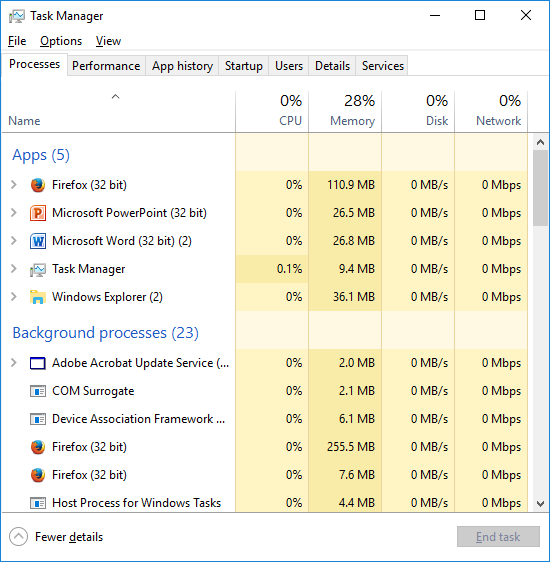 CIS101B
9.1 Windows System Tools (utilities):
You should be familiar with the following Windows tools and utilities.

Tool		Description
Microsoft		The Microsoft Management Console (MMC) is a framework that provides a Management	common user interface for performing system administration tasks. 

Console		Management of a set of related features is done by adding snap-ins to the (MMC)		console. 

		The MMC provides the shell for running these snap-ins, while the snap-ins 			provide the details for performing specific management tasks. 

		Microsoft provides snap-ins for managing:

		o Local Users and Groups
		o Device Manager
		o Disk Management
		o Print Management
		o Component Services
		o Windows Firewall with Advanced Security
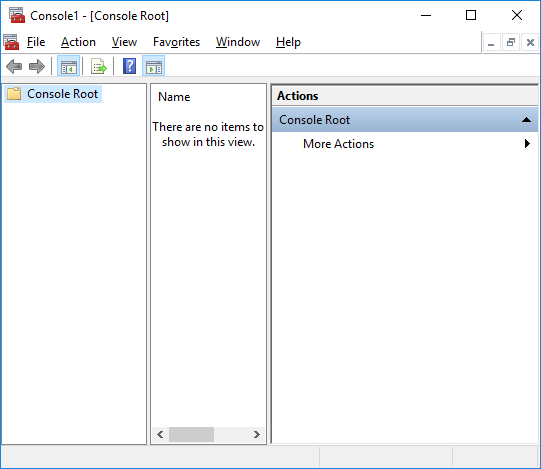 CIS101B
9.1 Windows System Tools (utilities):
You should be familiar with the following Windows tools and utilities.

Tool		Description
Microsoft		The Microsoft Management Console (MMC) is a framework that provides a Management	common user interface for performing system administration tasks. 

Console (MMC)	1. To open a blank console, type mmc in the Run box. 
		2. You can then add snap-ins to work with the configuration of your system. 

		The console consists of two or three panes:

		1. The tree pane (on the left) organizes objects in a hierarchy.
		2. The results pane (in the middle) shows objects and configuration options.
		3. The actions pane (on the right) lists the actions you can take on objects. 
		     (The actions pane was new with Windows Vista.)

		Note: You can save a console that includes the snap-ins you use most (saved 			           consoles have the .msc extension). Microsoft provides a number of 		           preconfigured consoles that include snap-ins for common tasks.
CIS101B
9.1 Windows System Tools (utilities):
You should be familiar with the following Windows tools and utilities.

Tool		Description
Computer		Computer Management is a saved MMC console that includes common snap-Management	ins used to manage your computer. Some common ways to start Computer 			Management include:

		1. Right-click the Start menu and select Computer Management.
		2. Click Start > All Apps > Windows Administrative Tools > Computer 			    Management.
		3. Search for Computer Management.
		4. Double-click Computer Management in Administrative Tools in Control Panel.

Event Viewer	Use Event Viewer to view logs about programs, system events, and security. 			Each entry is listed as a warning, error, or information event. Events are added 		to the following logs:
		o The Application log contains a list of all application-related events such as 			    application installations, un-installations, and application errors.
		o The System log contains a list of all system-related events such as system 			    modifications, malfunctions, and errors.
		o The Security log contains a list of all security-related events such as security 		    modifications and user login events.
		Note: Additional logs might be added by applications or services.
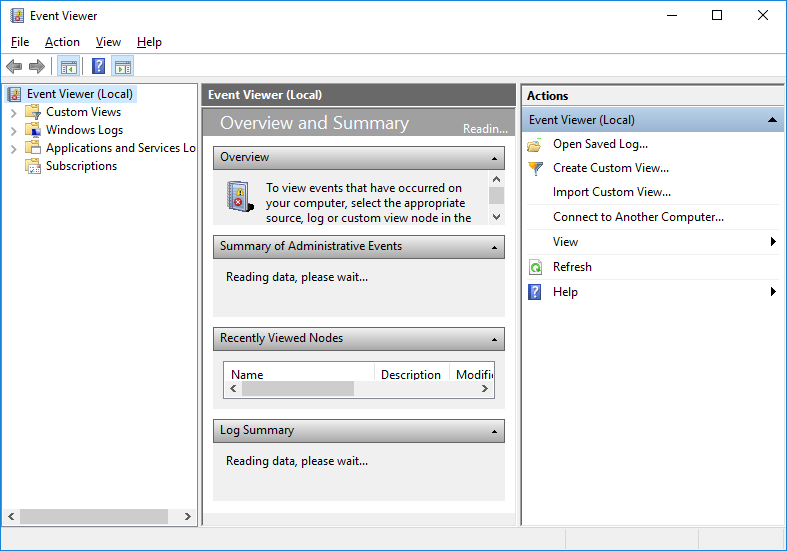 CIS101B
9.1 Windows System Tools (utilities):
You should be familiar with the following Windows tools and utilities.

Tool		Description
Services		A service is a program that processes requests from other applications or users. 		Services can start automatically and stay constantly running in the background, `		waiting for service requests. Use the Services snap-in to view and manage 			running services. The service startup behavior determines how the service is 			started.
		o When set to Automatic, the service is started automatically by Windows when 		    the system boots.
		o When set to Manual, the service must be manually started.
		o When Disabled, the service will not run.

Performance	Performance Monitor displays statistics that tell you about the operation of Monitor		your computer.
		o A counter identifies a specific statistic, such as % Processor Time or % Disk 			    Free Space.
		o You can add or remove counters to customize the statistics you can see.
		o Real-time data are displayed in a graph.
		o Performance Monitor by itself does not save any data. To save statistics over 		   time, use a data collector set.
CIS101B
9.1 Windows System Tools (utilities):
You should be familiar with the following Windows tools and utilities.

Tool		Description
Reliability		Reliability Monitor maintains historical data that describe the operating 			system's stability.
		o Stability index ranges from 1 to 10 (10 being the most stable). Affected by 			    application, hardware, Windows, and other failures.
		o Reliability Monitor shows historical chart that identifies when software 			    installs/uninstalls and failures have occurred. By clicking on a day, you can 			    view the changes to the system that have affected its stability.

System		Use Msinfo32 to view hardware and configuration information for your Information	computer. While much of this information is available through other tools, 			Msinfo32 provides a single location for viewing information such as:
		o Operating system version
		o Computer manufacturer, processor type, available memory
		o Installed devices and drivers used
		o Running tasks
		o Applications that run at system startup

		Note: You can only view, not modify, configuration settings in Msinfo32.
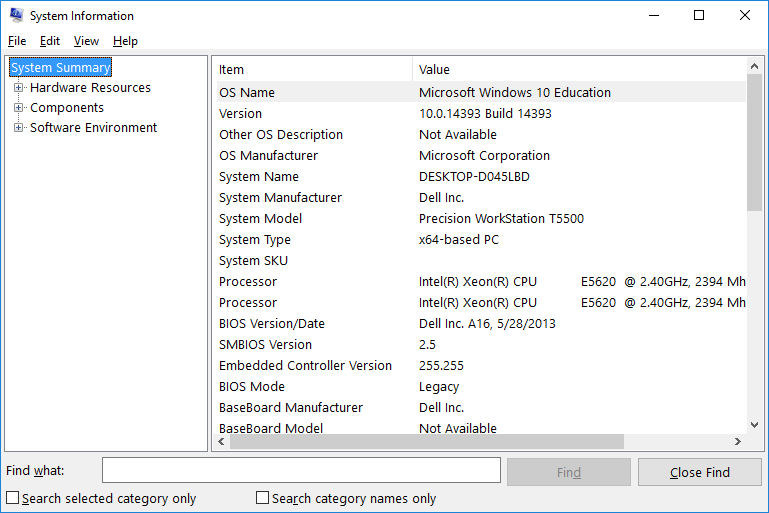 CIS101B
9.1 Windows System Tools (utilities):
You should be familiar with the following Windows tools and utilities.

Tool		Description
System		Use the System Configuration Utility to configure your system to enable optimal Configuration	troubleshooting and diagnosis of technical issues. 
Utility
(msconfig)		Use the System Configuration Utility to:
		o Configure startup preferences
		o Customize boot-up configuration
		o Turn services on or off

DirectX		DxDiag is a tool that shows information related to DirectX operation. DirectX is a Diagnostic		set of programming interfaces for multimedia (video and audio). 
Tool (DxDiag)
		DxDiag displays information such as:
		o Operating system version
		o Processor and memory information
		o DirectX version
		o Settings and drivers used by display devices
		o Audio drivers
		o Input devices (mouse, keyboard, USB)
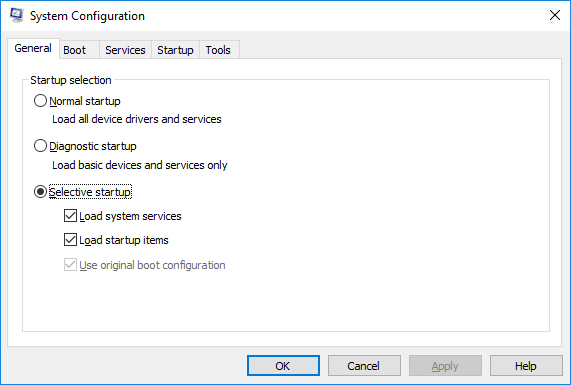 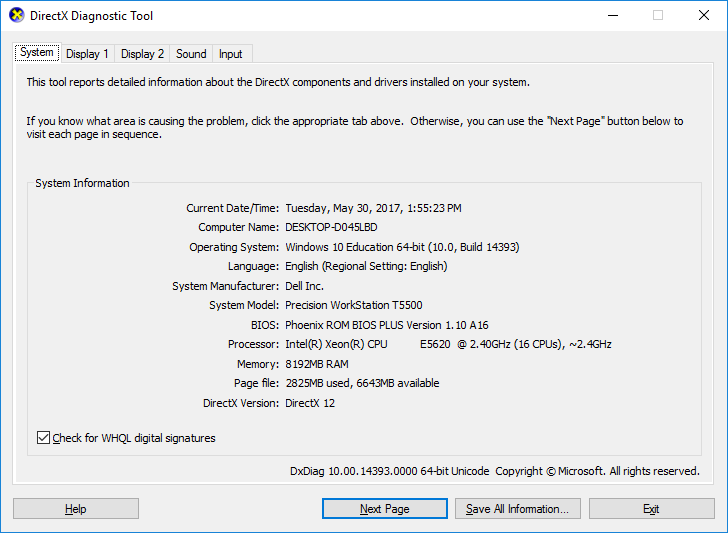 CIS101B
9.1 Windows System Tools (utilities):
You should be familiar with the following Windows tools and utilities.

Tool		Description
Microsoft		REGSRV32 is a command-line tool that registers .dll files as command 
Register		components in the registry.  DLL files are a collection of small programs, any of Server (REGSRV32)	which can be called when needed by a larger program that is running in the 			computer.
	

Command		Use the Command Prompt to execute command-line commands. 
Prompt		To open a command prompt:
		o On Windows 7, click Start and type cmd in the Search box.
		o On Windows 8/10, right-click the Start menu and select Command Prompt.
		Some commands launched from the command line require elevated privileges 		to run. If this is the case, run Command Prompt as Administrator.	

Regedit		Regedit.exe is a tool for modifying entries in the Windows registry. The registry 			is a database that holds hardware, software, and user configuration settings.
		Whenever a change is made to preferences, software, hardware, and user-			settings, those changes are stored and reflected in the registry.
		The preferred method of modifying the registry is to use the applications or 			management tools that write to the registry. For example, many Control Panel 			applets make changes to registry settings.  There will be some advanced 			settings that can only be made by directly editing the registry.
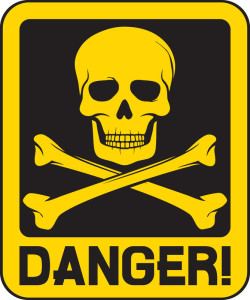 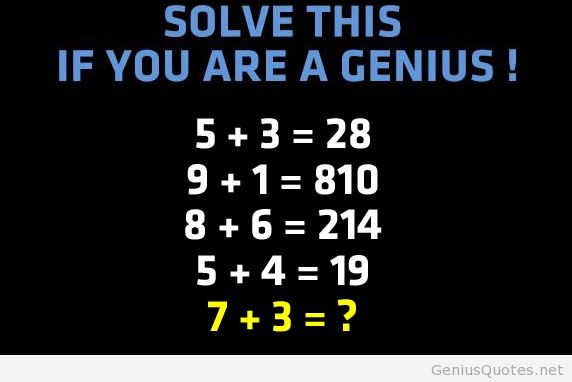 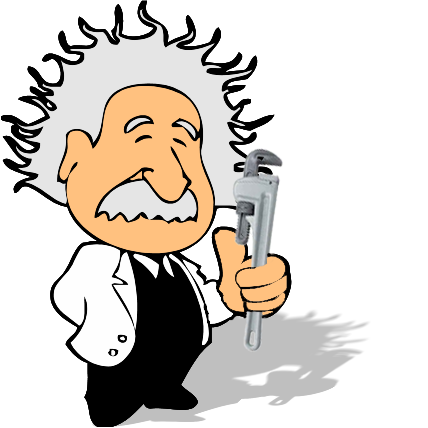 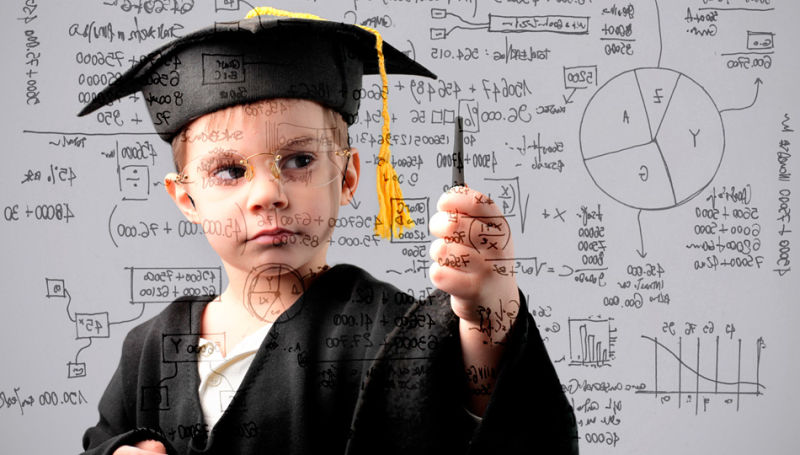 CIS101B
9.1 Windows System Tools (utilities):
You should be familiar with the following Windows tools and utilities.

Tool		Description
Data Sources	You use the ODBC Data Source Administrator to create and manage 			ODBC data sources. An ODBC driver uses the Open Database Connectivity 			(ODBC) interface by Microsoft that allows applications to access data in 			database management systems (DBMS) using SQL as a	standard for accessing 		the data. ... ODBC permits maximum interoperability, which means a single 			application can access different DBMS.

		To open the ODBC Data Source Administrator in Windows 7, do the 			following:

		1. On the Start menu, click Control Panel.
		2. In Control Panel, click Administrative Tools.
		3. In Administrative Tools, click Data Sources (ODBC). 	

Windows		The Windows Memory Diagnostic tests the Random Access Memory 	 Memory 		(RAM) on your computer for errors. 
Diagnostics
		Note: This utility is not included with Windows and must be downloaded 			from Microsoft's Online Crash Analysis web site.
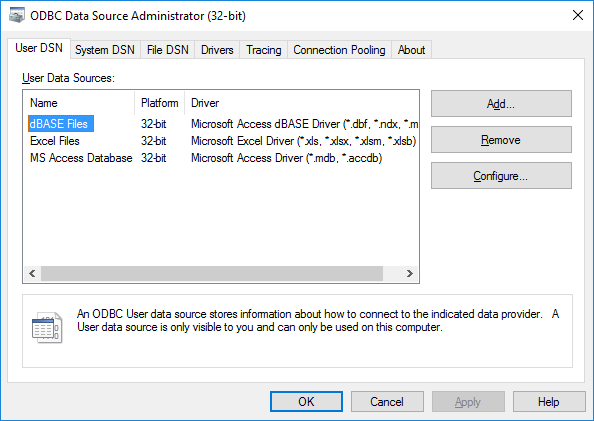 CIS101B
9.1.9 System Commands (Windows):
The following table describes the various system commands that can be used in the Windows command prompt:

Command	Description
expand		The expand command is used to expand compressed .cab files.

		expand -d [source_file] displays the contents of the specified .cab file.
		expand [source_file] [destination] expands all the files in the specified 		.cab file to the chosen destination.
		expand [source_file] f:[filename] [destination] extracts a single file 			from the specified .cab file to the chosen destination.

tasklist		The tasklist command displays a list of the processes that are currently 		running on the system. The output of the tasklist command includes a 		process ID (PID) that can be used to end the process.

taskkill		The taskkill command is used to end running processes.
		taskkill /in [image_name] kills the specified process by using its image 		name (e.g., mspaint.exe).
		taskkill /PID [pid_number] kills the specified process by using its PID 		(e.g., 3572).   Note: Sometimes a process will not respond to 			the taskkill command. If this is the case, use the /f option with the 			command, which forces the process to close.
CIS101B
9.1.9 System Commands (Windows):
The following table describes the various system commands that can be used in the Windows command prompt:

Command	Description
mstsc		The mstsc command is used to establish a remote desktop session 			with another computer. To run the mstsccommand, use the following 		syntax: mstsc /v:[server_ip]	

Note: Terminal Services is not knows as Remote Desktop.  Many of the files however is the           Windows OS will still reference Terminal Services (the old name).
CIS101B
9.1.9 System Commands (Windows):

Command	Description
gpupdate		The gpresult command displays Group Policy settings and Resultant 			Set of Policy (RSOP) for a user or a computer.
		o /s computer specifies the name or IP address of a remote computer. 		  	   (Do not use backslashes.) The default is the local computer.
		o /u domain \ user runs the command with the account permissions 		   	   of the user that is specified by user or domain\user. The default is 			   the permissions of the current logged-on user on the computer that 		   	   issues the command.
		o /p password specifies the password of the user account that is 				   specified in the /u parameter.
		o /user target_user name specifies the user name of the user whose RSOP data 		   is to be displayed.
		o /scope { user | computer } displays either user or computer results. Valid 			   values for the /scope parameter are user or computer. If you omit the /scope 		   parameter, gpresult displays both user and computer settings.
		o /v specifies that the output display verbose policy information.
		o /z specifies that the output display all available information about Group 			   Policy. Because this parameter produces more information than the /v 			   parameter, redirect output to a text file when you use this parameter (for 			   example, gpresult /z >policy.txt).
		o /? displays help at the command prompt.
CIS101B
9.1.9 System Commands (Windows):

Command	Description
gpresult		To run the gpresult command, use the following syntax:

		gpresult [/s computer [/u domain\user /p password]] 				[/user target_user name] [/scope {user|computer}] [/v] [/z]

Shutdown	The shutdown command is used to shutdown local and remote 			systems. The following options can be used with 	the shutdown			command:
		o /i opens the Remote Shutdown Dialog graphical interface window.
		o /l logs off the current user from the local system.
		o /r shuts down and restarts the local computer.
		o /h causes the computer to hibernate.
		o/t [xx] sets a delay time (in seconds) before the computer shuts 			   down.	

Exit		The exit command ends the current command prompt session and 			closes the Command Prompt window.	

Note: If you need further help with a particular command, type [command_name] /? To           display information about the specified command (typing help {command_name}              will also display help information).
CIS101B
9.2 Preferences and Settings
The following table describes settings that can be used to customize the appearance and function of the Windows graphical user interface.

Configuration	Description
    Setting
Theme		A theme is used to customize the way the Windows desktop appears. 		Themes can be selected in the Control Panel under Appearance and 			Personalization > Personalization. A theme is composed of:
			o One or more desktop backgrounds
			o Window colors
			o System sounds
		When a theme is selected in the Control Panel, all three of these 			elements are changed at the same time. Windows installs several 			default themes during installation. Additional themes can be 			downloaded and installed by selecting Get more themes online.
CIS101B
9.2 Preferences and Settings
The following table describes settings that can be used to customize the appearance and function of the Windows graphical user interface.

Configuration	Description
    Setting
Theme (cont.)	On Windows 7 and Windows 8, individual theme components			can be customized in Control Panel. However, on Windows 10, this 			functionality has been moved to the Settings app. 

		The Settings app provides additional theme configuration options that 		are not found in most earlier versions of Windows, including:

			o Automatically pick an accent color from my background
			o Show color on Start, taskbar, and action center
			o Make Start, taskbar, and action center transparent
			o Lock screen settings
CIS101B
9.2 Preferences and Settings
The following table describes settings that can be used to customize the appearance and function of the Windows graphical user interface.

Configuration	Description
    Setting
Screen Saver	A screen saver is designed to prevent "burn-in" damage to the monitor 		by displaying constantly changing output on the screen after the			system has been idle for a specified amount of time. A screen saver 	  		can be selected under Appearance and Personalization > 				Personalization > Change Screen Saver in Control Panel. 

		The following can be configured:

		o Which screen saver to use
		o How long to wait before activating the screen saver
		o Whether authentication is required after deactivating the screen 			    saver
CIS101B
9.2 Preferences and Settings
The following table describes settings that can be used to customize the appearance and function of the Windows graphical user interface.

Configuration	Description
    Setting
Mouse		Mouse properties can be set in Control Panel by going to Hardware 			and Sound > Mouse. The mouse properties are configured using the 			following tabs:

		o Buttons: Configures the button configuration, double-click speed, 			    and ClickLock settings.
		o Pointers: Configures the pointer scheme.
		o Pointer Options: Configures the pointer speed, snap-to, and visibility 		    settings.
		o Wheel: Configures vertical and horizontal scrolling settings.

Sounds		System sounds can be set in Control Panel by going to Hardware and 			Sound > Change System Sounds. A sound scheme can be selected and 		customized on the Sounds tab.
CIS101B
9.2 Preferences and Settings
The following table describes settings that can be used to customize the appearance and function of the Windows graphical user interface.

Configuration	Description
    Setting
Indexing		Windows includes a quick search tool. The search tool is used in the 			Start menu, File Explorer, and Control Panel.
		o Searches execute quickly because the search tool does not search 			    the entire hard drive. Instead, it searches through a pre-built 			    database.
		o By default, Windows indexes selected file types on local hard disks as 		    well as offline files.
		o Use the Indexing Options in Control Panel to customize what 			    information is included in the index. You can:
			a. Modify the list of locations to include or exclude specific 				    drives, folders, or other locations.
			b. Modify the list of file types to include or exclude files from 			    being indexed based on the file extension.
			c. Index files based on filename, properties, or file contents.
		In File Explorer, use the Search settings in Folder Options to customize 		how searches are executed.
CIS101B
9.2 Preferences and Settings
The following table describes settings that can be used to customize the appearance and function of the Windows graphical user interface.

Configuration	Description
    Setting
Region and	Use the Region and Language options in Control Panel to manage 	
Language Options	language capabilities for the system.
		o Region settings control how times, dates, numbers, and currency are 		    	   formatted and displayed. For example, dates are displayed differently in 			   different parts of the world and for different languages. 				   For example:
		   a. Canada (French) displays dates in the format: yyyy-MM-dd (2002-11-02)
		   b. Canada (English) displays dates in the format: dd/MM/yyyy (02/11/2002)
		   c. United States (English) displays dates in the format: M/d/yyyy (11/2/2002)
		   d. Australia (English) displays dates in the format: d/MM/yyyy (2/11/2002)
		o The Change Location setting identifies the area of the world where the 			    computer is connected. Some software services use the location to modify 			    the content based on the location.
		o An input language identifies the language, font, and keyboard layouts that can 		   be used on the system. When you add an input language, the language 			   toolbar is made available. Using the language toolbar, you can quickly change 		   the current input language within an application.
CIS101B
9.3 Performance Monitoring:
A bottleneck occurs when a component is unable to keep up with demand and subsequently slows down other processes or functions. When a system seems to respond slowly, it's important to be able to accurately identify the component(s) that are causing the problem so you can take the proper actions to improve performance.
Common components to examine in order to improve performance are:
	O Processor (CPU)
	O Hard disk
	O Memory
	O Network
One way to identify components that are causing a bottleneck is to monitor system performance statistics. These statistics give you a measure of the activity of a certain aspect of the system. By recognizing abnormal statistics, you can identify the component that is overloaded or not responding appropriately. Windows identifies system performance statistics using the following terms:
	O A counter is a specific statistic you can monitor (such as the amount of free 	   memory or the number of bytes sent on a network card).
	O An object is a statistic group, often corresponding to a specific type of	   hardware device or software process (such as the processor or memory).

Note: Use Task Manager, System Monitor, Resource Monitor, and Performance Monitor to            track statistics
CIS101B
9.3 Performance Monitoring:
You should be familiar with the meaning and use of the following counters:

Counter		Description
% Processor-Time	Processor utilization is the amount (percentage) of time the processor (Processor		spends doing non-idle tasks.
  Utilization)	o Processor utilization should be relatively low, up to 40% on average.
		o Processor utilization will spike (85 - 90% or higher) when a major task 		    	    is launched or a significant task is performed.
		o Utilization is reported for each processor in a multi-processor or 			  	    multi-core system. A CPU that supports Hyper-Threading will show 			   two utilization graphs for each processor.
		o If the processor utilization is consistently high (over 90%), then the 			    CPU is likely the bottleneck.
		       1. Check the running processes to see the CPU use of each process. If 			           possible delay or pause non-critical processes or run them during off 			           hours.
		      2. A process that has hung could show 100% CPU use. If the process does 			          not complete after a period of time and does not respond, end the 			          process to return CPU use to normal.
		      3. A computer with a virus might show an unknown process consuming most		          of  the processor time. Use the Internet to identify the function of 			         unknown processes.
		      4. Configure the processor affinity to specify that a specific process use a			           certain processor in a multi-processor system.  
		      5. Upgrade to a faster CPU or add more cores to the system.
CIS101B
9.3 Performance Monitoring:
You should be familiar with the meaning and use of the following counters:

Counter		Description
% Disk Time	The % Disk Time statistic identifies the percentage of time that the disk (Highest Active	subsystem is busy reading from and writing to disk. 
  Time)
		If this value is consistently over 90%, check the following other 			statistics to identify	the source of the high disk activity:

		o Average Disk Queue Length

		o Memory statistics
CIS101B
9.3 Performance Monitoring:
You should be familiar with the meaning and use of the following counters:

Counter		Description
Average Disk 	The disk queue holds read and write requests that are waiting to be Queue Length          processed by the disk controller. The average disk queue length tells		you the number of read and write requests that are typically waiting 			to be processed.
		o A high number indicates that the system has requested data from 			   the hard disk, or has tried to save data to the hard disk, but that 			   request could not be fulfilled immediately (i.e. it has to wait).
		o This number should be below 2 times the number of disk spindles. 			    Most physical hard disks have a single spindle (although some newer 		    drives have 2 or 3). RAID arrays will have at least one spindle per			    physical disk.

		If this statistic shows consistently waiting read/write requests, you			 might need to upgrade your disks.
		o Choose a faster disk (higher RPM and faster access time).
		o Use a RAID-0 configuration to improve disk access.
CIS101B
9.3 Performance Monitoring:
You should be familiar with the meaning and use of the following counters:

Counter		Description
Available, used	You can use Task Manager to quickly identify the use of physical 
and free physical	memory in your system.
memory
		o The total installed memory value reflects the amount of memory 			    available to the operating system. On a 32-bit system, this value will 		    be less than 4 GB, even if you have 4 GB of memory installed. This 			    value could also be slightly less than the amount of installed physical 		    RAM if the video adapter shares the system memory. The amount of 		    memory used for this purpose is displayed under hardware 			    reserved.
		o The cached value identifies memory that is being used for a disk 			    cache to improve read/write operations from the hard disk.
		o The available value identifies how much memory is unassigned.
		
		If the amount of memory in use is close to the amount of RAM 		installed, you might need to add RAM or quit some running programs 		to free up memory.
CIS101B
9.3 Performance Monitoring:
You should be familiar with the meaning and use of the following counters:

Counter		Description
Memory		When a process runs, the operating system assigns memory to the Committed	process. The amount of committed memory identifies how much 
Bytes (Commit	memory has been assigned to running processes. 
Charge)
		Be aware of the following conditions indicated by this statistic:

		o If the value exceeds the amount of physical RAM, then the page file 		   is being used instead of physical RAM. At some point, this will start to 		   cause a bottleneck.

		o To temporarily make more memory available, quit running programs 		    or increase the page file size. However, the only permanent solution 		    is to add more physical memory.
CIS101B
9.3 Performance Monitoring:
You should be familiar with the meaning and use of the following counters:

Counter		Description
Page File Usage	The page file usage identifies the amount or percentage of the page 			file that is being used.

		A common recommendation is for the page file to be 1.5 to 2 times 			larger than the physical memory. In most cases, you will let the system 		manage the page file size.

		It is normal for the page file to show some use, even when the system 		has sufficient physical memory.

		When the page file use percentage is near 100%, you can increase the 		page file size as a temporary measure. 

		Adding more memory is the best permanent solution.
CIS101B
9.3 Performance Monitoring:
You should be familiar with the meaning and use of the following counters:

Counter		Description
Memory Pages	The operating system allocates memory to processes in 4,096 KB 
Per Second	blocks called pages.
		o Instead of assigning physical memory addresses, the operating 			    system assigns virtual memory addresses to shield the process from 		    the details of the physical memory storage system.
		o The paging supervisor is a process that maintains a table that 			    correlates virtual memory addresses with the actual physical 			    memory locations.
		When physical memory is low, data in RAM that is currently not being 		used by the CPU can be moved to the hard disk in order to free up 			memory for other processes.
		o The area on the hard disk used for storing the contents of RAM is 			    called the page file.
		o When the CPU needs to access data in RAM, a page fault (also called 		    a hard fault) occurs when that data does not exist in RAM but is 			    instead in the page file.
		o Paging is the process of moving data from RAM to disk and back. 			   Before the CPU can work with data required by a process, that data 		   must be placed into RAM.
CIS101B
9.3 Performance Monitoring:
You should be familiar with the meaning and use of the following counters:

Counter		Description
Memory Pages	The memory pages per second statistic identifies the number of hard Per Sec (cont.)	faults that occur each second. A high number for this statistic 			accompanied by high disk activity (% Disk Time or the disk activity light 		constantly flashing) could indicate a condition known as thrashing.
		o With thrashing, the demand for memory and the low amount of 			    physical RAM means that the system must be constantly moving 			    data  from RAM, to disk, and back.
		o The negative effects associated with paging increases as the amount 		    of memory increases past the amount of physical RAM. While some 		    paging is normal, as the demands on memory increase, the amount 		    of paging will at some point reach a point where thrashing occurs 			    and the effect on performance is noticeable--even to the point of 			    making the system unusable.			o As a temporary solution, you can quit some running programs in 			    order to decrease the demand for RAM. The only long-term solution 		    is to add more physical RAM.
		o Increasing the page file size will have no effect unless you are also 			   experiencing out of memory errors. The problem is not that there 			   isn't sufficient combined memory, but that the amount of physical 			   memory is insufficient.
CIS101B
9.3 Performance Monitoring:
You should be familiar with the meaning and use of the following counters:

Counter		Description
Network		Network utilization identifies the amount of traffic sent and received Utilization	by a network connection.
	
		Utilization is listed as a percentage of the total available theoretical 		bandwidth (such as 100 Mbps for a Fast Ethernet connection).

		Poor performance that has low CPU, disk, and memory statistics but 			high network utilization could indicate a bottleneck at the network 			adapter.

Note: Network performance can usually only be improved by putting in a faster network            card, but the network itself must be fast enough to accommodate the faster card.
CIS101B
9.4 Users and Groups
The ability to use a computer is controlled through a user account.

O The user account identifies a specific user.
O Logon is the process of authenticating to the computer by supplying a user account    name and the password associated with that user account.
O On Windows systems, the ability to perform actions on a computer, such as modifying    system settings or installing hardware, are called rights.
O Access to files, folders, and printers is controlled through permissions. Permissions    identify what the user can do with the associated object.
O Windows includes two built-in users.
1. The Administrator account has all rights and permissions on the computer.
2. The Guest account has very limited capabilities, usually restricted to logging on,    viewing files, and running some programs. As a security measure, Windows XP and    later automatically disable the Guest account in order to prevent logging on to the     system.

Rights and permissions can be assigned to multiple users by using groups. Privileges assigned to the group are granted to all group members.
CIS101B
9.4 Users and Groups
The ability to use a computer is controlled through a user account.

Users and Groups		On a Windows system, users and groups are stored in one of 			three locations:

			1. Local accounts are stored on each computer and control 			    access to resources on that computer.
			2. Domain accounts are stored in a central database called 				    Active Directory. A domain controller is a special server 				    that stores user accounts, groups, and the rights and 				    permissions assigned to them.
			3. Online accounts stored online by Microsoft.

			Windows systems have default groups that are created 				automatically. These groups have pre-assigned rights, 				permissions, and group memberships. These groups 				can be renamed, but not deleted. In most cases, you 				should not modify the membership or privileges of 				these groups without understanding how they are 				used. Additionally, many Windows features or 3rd 				party applications installed on the system may create 				additional groups.
CIS101B
9.4 Users and Groups
The following table lists some of the DEFAULT GROUPS used on Windows systems:

Group Name	Capability
Administrators	Members of the Administrators group have complete and unrestricted 		access to the computer, including every system right. 

		The Administrator user account and any other account designated as a 		"computer administrator" is a member of this group.

Backup Operators	Members of the Backup Operators group can back up and restore files 		(regardless of permissions), log on locally, and shut down the system.

 		Members of this group cannot change security settings.
CIS101B
9.4 Users and Groups
The following table lists some of the DEFAULT GROUPS used on Windows systems:

Group Name	Capability
Power Users	Modern versions of Windows no longer use the Power Users group, 			although it still exists for backwards compatibility. This group was 			originally used in Windows XP and earlier. Its members could:
		o Create user accounts
		o Modify or delete accounts they created
		o Create local groups
		o Modify group membership for groups they created
		o Modify group membership for the Power Users, Users, and Guests 			   groups.
		o Change the system date and time
		o Install applications
		Power Users were not allowed to:
		o Change membership of the Administrators or Backup Operators groups
		o Take ownership of files
		o Back up or restore files
		o Load or unload device drivers
		o Manage security and auditing logs
In modern versions of Windows, you should avoid assigning users to be members of the Power Users group unless an application or service specifically requires it.
CIS101B
9.4 Users and Groups
The following table lists some of the DEFAULT GROUPS used on Windows systems:

Group Name	Capability
Users		Members of the Users group can use the computer but cannot perform 		system administration tasks and might not be able to run some legacy 		applications.
		o Members cannot share folders.
		o Members cannot install printers if the driver isn't already installed on 		    the system.
		o Members cannot view or modify system files.
		o Any user created with Local Users and Groups is automatically a 			   member of this group.
		o User accounts designated as "standard" or "limited use" accounts are 		   members of this group.
		o A user account created as a "computer administrator" is made a 			   member of this group (in addition to being a member of the 			   Administrators group).
CIS101B
9.4 Users and Groups
The following table lists some of the DEFAULT GROUPS used on Windows systems:

Group Name	Capability
Guests		Members of the Guests group have limited rights (similar to members of 		the Users group). Members can shut down the system.

Cryptographic 	Members of the Cryptographic Operators group are allowed to perform Operators	cryptographic operations.

Event Log Readers	Members of the Event Log Readers group are allowed to use Event 			Viewer to read the system's event logs.

Network		Members of the Network Configuration Operators group have limited Configuration	administrative privileges to allow them to manage the system's network Operators	configuration.

Remote Desktop	Members of the Remote Desktop Users group are allowed to access the Users		system remotely using the Remote Desktop Client.
CIS101B
9.4 Users and Groups
The following table lists some of the DEFAULT GROUPS used on Windows systems:

Group Name	Capability
Performance	Members of the Remote Desktop Users group are allowed to access the Monitor Users	system remotely using the Remote Desktop Client.

Performance	Members of the Performance Log Users group are allowed to schedule Log Users		logging of performance counters, enable trace providers, and collect 			event traces on the system.

Hyper-V		Members of the Hyper-V Administrators group are allowed to use Hyper-Administrators	V on the system to create and manage virtual machines.
CIS101B
9.4.5 Online Authentication:
If a Windows 8 or later system has Internet access, online Microsoft accounts can be used as well as local user accounts to authenticate. A local account is stored on the local system and all profile information associated with the account stays on the computer.

If an online Microsoft account is used to authenticate to the Windows system, Microsoft's online service is used to authenticate the user to the local system as well as to back up some user profile information to Microsoft's cloud.

In this configuration, the email address and password associated with the Microsoft account is used to log on to the system. If the same Microsoft account is used to log on to another Windows 8 or later system, the account's profile information is automatically synchronized to the other computer, including password, desktop configuration, and apps. Files associated with the user profile are not synchronized. However, the account's associated OneDrive account can be used to make user files available on other systems.

Once the online account has been created, you can associate a local user account with an online user account by opening the Settings app and going to Accounts > Your Account > Sign In with a My Microsoft Account Instead.
CIS101B
9.4.5 Online Authentication (continued):

Online account settings can be managed by opening the Settings app and going to Accounts > Your Account > Manage My Microsoft Account. 

The following information can be managed:

O Name
O The account email address (which is the account name)
O Personal info
O The account password
O The account security information

Note: You can also close the account and delete all data associated with it.
CIS101B
9.4.8 UAC (User Access Control):
User Account Control (UAC) helps minimize the dangers of unwanted actions or unintended software installations. UAC prompts for permission before allowing changes that can affect your computer's security or performance. How UAC works depends on the user account type:

O A standard user account is an account that has the least amount of user rights and    privileges required to perform most basic tasks. An administrator account can perform     any action on the system.

O Regardless of the user account type, the system first attempts to perform any action     using standard user privileges. If standard user rights are not sufficient to perform a     task, UAC requests privilege elevation:

a. The standard user is prompted to provide administrator user credentials     (username and password). This process is referred to as Prompt for credentials.

b. The administrator user is asked whether the requested task should be allowed.     Because the administrator has already logged on with an administrator username    and password, this is a simple Continue or Cancel question. This process is referred     to as Prompt for consent.
CIS101B
9.4.8 UAC (User Access Control) (Cont.):

	o Actions that require elevated credentials are typically indicated in the 	    interface with a shield icon.

	o Prompting for credentials or consent activates the Secure Desktop. With the       	    Secure Desktop, the desktop and all active applications are darkened, and the 	    prompt appears over the shaded desktop. You must respond to the prompt 	    before you can continue with the requested operation or return to the 	     desktop.

	o If you disable the Secure Desktop, the prompt is still shown, but the desktop is	    not dimmed (or locked), allowing you to work with the desktop without 	    responding to the prompt.

	o To manage UAC settings, go to User Accounts in the Control Panel. 
	    You can use the slider displayed to select one of the following UAC 	     configurations:

Setting		Description

(Continued on next slide…)
CIS101B
9.4.8 UAC (User Access Control) (Cont.):


Setting		Description

Always Notify	When configured to always notify:
		o Notification occurs when programs make changes
		o Notification occurs when you make changes
		o The desktop is dimmed (Secure Desktop is enabled)

Notify me only	When configured to notify for program changes:
when programs	o Notification occurs when programs make changes
try to make	o Notification does not occur when you make changes
changes to my	o The desktop is dimmed (Secure Desktop is enabled)
Computer	Note: This is the DEFAULT setting.

Notify me only	When configured to notify for program changes without dimming when programs	the desktop:
try to make	o Notification occurs when programs make changes
changes to my	o Notification does not occur when you make changes
Computer (Do	o The desktop is not dimmed (Secure Desktop is disabled)
not dim my	o This setting is recommended only if it takes a long time to dim the desktop)		    desktop.
CIS101B
9.4.8 UAC (User Access Control) (Cont.):


Setting		Description

Never notify	When configured to never notify, UAC is disabled. No notification 			occurs and the Secure Desktop is disabled.

O Additional control over how UAC functions is provided using Local Security policies (located under    Local Policies > Security Options). You can configure the following policies:
O Use Admin Approval Mode for the built-in Administrator account
O Allow UIAccess applications to prompt for elevation without using the secure desktop
O Behavior of the elevation prompt for administrators in Admin Approval Mode
O Behavior of the elevation prompt for standard users
O Detect application installations and prompt for elevation
O Only elevate executable files that are signed and validated
O Only elevate UIAccess applications that are installed in secure locations
O Run all administrators in Admin Approval Mode
O Switch to the secure desktop when prompting for elevation
O If you disable UAC (or configure UAC to Never notify), the system no longer prompts when you or a    program makes changes that require administrative privileges. This is not a secure configuration,     and could expose your computer to attacks. If you disable the UAC prompts, you should be careful    about programs that you run because they'll have the same access to your computer as you do.
O After enabling or disabling UAC, you must restart the computer to apply the changes. Other     changes (such as changing the prompt behavior) can be applied without restarting.
CIS101B
9.5.3 Remote Desktop:

Remote Desktop lets you access your computer from a remote location over a network connection. 

With Remote Desktop:

	o The remote host (called the server) is left running in a state ready to accept a 	   connection.

	o The remote client (running on a different computer) establishes the connection and logs 	    on to the remote host.

	o The client computer can then run programs, make configuration changes, or access data 	    on the host computer.

Note: The remote computer actually sees the complete screen of the server on the remote desktop.
CIS101B
9.5.3 Remote Desktop (cont.):

Keep in mind the following details when working with Remote Desktop:
O The Remote Desktop service is only supported on Professional, Business, Enterprise, and Ultimate     editions of Windows.
O The Remote Desktop client software is available on all editions of Windows.
O A default installation does not enable the Remote Desktop feature. Edit the System properties to     enable Remote Desktop.
O By default, Administrators have the ability to log on remotely. You can also allow other users to     connect to the system by making them members of the Remote Desktop Users group.
O The user account that is used to authenticate through the Remote Desktop connection must have a    password assigned. If one is not set, the connection cannot be established.
O Firewalls must be configured to allow Remote Desktop traffic through them. This is done by     opening TCP port 3389 (by default). This port is opened automatically on the Remote Desktop host     when remote connections are enabled.
O As you make the connection, you can configure the connection to redirect devices on the host     device to the client device. For example, Remote Desktop can:
O Play sound from the remote computer through the local computer's speakers
O Connect a printer on the local computer to the remote computer. When printing from an     application on the remote computer, the print job is redirected through the Remote Desktop     connection to the local printer.
O Map local drives to the remote computer. This allows access to local drives from the remote     computer. It also makes it easy to share files between the remote and local computers.
CIS101B
9.5.3 Remote Desktop (cont.):

Keep in mind the following details when working with Remote Desktop:

In addition to Remote Desktop, you can use the following protocols for remote access administration:

O Telnet opens a plain-text, unsecured, remote console connection. Telnet uses TCP port 23.

O Secure Shell (SSH) provides the same capabilities as Telnet, but encrypts the data being transferred.    SSH uses TCP port 22.

These protocols are typically used to manage Linux and Macintosh computer systems. While they can also be configured on Windows, Remote Desktop is the preferred solution.

It is not recommended today that system administrators login with TELNET, it is too insecure.
An encrypted connection of some type is advised.
CIS101B
9.5.5 Remote Assistance:

Remote Assistance allows a person needing help with their computer to request help from another user, such as a help desk technician or workstation support professional. The person offering assistance can view the desktop of the requester and, with permission, perform actions remotely.

O Remote Assistance uses the Remote Desktop Protocol (RDP) for sending desktop information to a remote computer.

O Remote Assistance must be enabled on the target computer. Use the Remote tab in System Properties to enable Remote Assistance and to specify whether remote control is allowed.

O Firewalls must be configured to allow Remote Assistance connections. This is done by opening TCP port 3389 (by default).

O A Remote Assistance session is initiated by sending an assistance invitation. The invitation includes information that allows the remote user and computer to make the connection, exchange messages, and take control if necessary.
CIS101B
9.5.5 Remote Assistance: (cont.)

To initiate a remote assistance session, select Launch Remote Assistance under System and Security in Control Panel. The requester has three options for sending an invitation:

1. Save the invitation as a file. If this option is selected, the invitation file must be manually     attached to an email message and sent to the person providing assistance.
2. Use email to send the invitation. If this option is selected, the user's default email program is      launched and the invitation automatically attached to a new message.
3. Use Easy Connect. This allows an invitation to be delivered directly to the person providing      assistance through a network connection. However, this option requires that both the      requester and the helper have access to Microsoft's global peer-to-peer network. Many (if      not most) organizational firewalls block access to this network by default. If this is the case,      use one of the above options instead.

By default, the requester must initiate the invitation. However, in a corporate environment Active Directory can be configured to allow the expert to initiate a Remote Assistance connection.

Invitations require a password and have an expiration date. Expired invitations cannot be answered.
With permission, the helper can take control of the user's computer. 

The user can regain control of the computer at any time by pressing the Esc key, Ctrl + C, or clicking Stop Control.

The helper cannot copy files from a user's computer. The user must explicitly send any files the helper may need.
CIS101B
9.5.9 Screen Sharing:

Screen Sharing allows you to share the screen of your Mac OS system. If enabled, it can also allow a remote user to control the system. Use Screen Sharing to:
O Remotely access your own system
O Help troubleshoot an issue on a client's system
O Give a presentation or collaborate on a project with others

Keep in mind the following information regarding Screen Sharing:
Screen Sharing is disabled by default. To enable Screen Sharing, complete the following steps:
Click Apple menu > System Preferences.
Click Sharing.
Select the Screen Sharing checkbox.

You can specify which users are able to connect to the system in the Screen Sharing settings dialog (e.g., all registered users, specific users only, or anyone who requests access).

To allow non-Mac systems to use Screen Sharing (i.e., Windows and Linux systems), you need to enable the VNC viewer setting and specify a VNC password.
CIS101B
9.5.9 Screen Sharing:

Screen Sharing allows you to share the screen of your Mac OS system. If enabled, it can also allow a remote user to control the system. 

Use Screen Sharing to:

O Systems on the network that have Screen Sharing enabled will appear in the Shared     category in the Finder window.
O Mac OS uses the Screen Sharing app to connect to systems that have Screen Sharing     enabled.

Screen Sharing has two different sharing modes:

1. Control mode allows you to control the system as if you were physically at the     computer.
2. Observe mode places control of the system in the hands of the user and is typically     used when giving a presentation.

With the Shared Clipboard setting enabled, text can be copied between the remote system and the local system, and vice versa.

Display and quality settings can be customized in order to match the remote system's settings and connection speed.
CIS101B
9.6.3 Desktop Application Management:

Be aware of the following facts about managing applications:
O Application installation involves more than just copying the executable files to the computer.     Installation typically modifies the registry, creates shortcuts, and configures other settings required     by the application.
O Installation of an application usually creates a tile on the Start menu and may also create a shortcut     on the desktop. A shortcut is a pointer file that identifies the location of the executable file that     runs the application.
O Shortcuts that point to removable drives (such as CD/DVD drives) or network drives could    become unavailable if the referenced drive is disconnected.
O During install, you can often choose to add shortcuts for only the current user or all users.    The shortcut also identifies a directory that the application uses or references when it first        starts. You can modify the directory by changing the Start in property for the shortcut or     executable file.
O A 64-bit operating system can run both 32-bit and 64-bit applications. However, a 32-bit operating     system can only run 32-bit applications.
O By default, applications are installed into the Program Files directory on the root of the system     drive.
O During installation, you can typically specify an alternate install location.
O 64-bit operating system versions include an additional folder named Program Files (x86). 32-    bit applications are installed into this folder.
O Users must have the correct permissions or rights to install applications.
CIS101B
9.6.3 Desktop Application Management:

The ability to install applications depends on the user's group membership and the operating system:

Group		Permissions

Users		Users who are members of only the Users group are not able to install 			applications.

Power Users	On legacy versions of Windows (XP and earlier), users who are members of the 		Power Users group can install applications that do not make modifications to 			system files.
		Note: On modern versions of Windows, Power Users cannot install 			            applications.

Administrators	Users who are members of the Administrators group can install applications.
CIS101B
9.6.3 Desktop Application Management:

In some cases, users require special privileges or rights to run applications. 

For example, legacy applications that access the system in certain ways may require running the application run as an administrator.

Copying an application's shortcut to the C:\ProgramData\Microsoft\Windows\Start Menu\Programs\Startup folder will cause that application to be automatically launched every time the system is booted. 

You can also use Task Scheduler to configure an application to run automatically based upon event triggers that you define.

Many applications as they run create data files (such as documents or video files), and might also require creating temporary files. 

The user must have sufficient permissions to the directories where the data and temporary files are created.
CIS101B
9.6.5 Application Compatibility:

Some older applications may not run properly when you try to use them on new versions of Windows. 

There are several options for fixing the issue:

O Buy a newer version of the application.
O Use Compatibility Mode settings.
O Use XP Mode (Windows 7 only).
O Use Client Hyper-V to create a virtual machine running an older version of Windows.

Note: Application vendors may provide upgrades to their current applications to resolve application compatibility issues. This is the best long-term application compatibility solution.
CIS101B
9.6.5 Application Compatibility:

Compatibility Mode:  Compatibility Mode can be used to run an older program using settings from a previous version of Windows. The Program Compatibility Assistant (PCA) runs in the background and monitors applications for known compatibility issues when they are run. When a potential issue with an application is detected, the PCA will prompt the user and provide links to recommended solutions.

The following options are available:

Use the Compatibility Troubleshooter to automatically determine the settings for the application to run on the current version of Windows. 

When using the Program Compatibility Troubleshooter:

O You start the utility by right-clicking on the executable file or the executable file shortcut and then selecting Run compatibility troubleshooter on the Compatibility tab.
O If a solution is found, the settings are stored and the application will be launched using the modified environment.

Manually specify predefined compatibility mode.

O The predefined mode replicates the environment of a previous version of a Windows operating system.
O To manually specify settings, mark Run this program in compatibility mode for on the Compatibility tab, then select the version of Windows the application was written for. You may have to try more than one to get the application to run correctly.
The service pack level is an important consideration when selecting a previous version.
CIS101B
9.6.5 Application Compatibility:

Compatibility Mode:

Manually set compatibility settings without selecting a specific version of Windows. 

The options that can be configured include:

Reduced color mode allows applications with a limited color pallet to display correctly. Select one of the following:

8-bit (256) color
16-bit (65536) color

Run in 640 x 480 screen resolution allows low resolution applications to display properly.

Disable display scaling on high DPI settings turns off automatic resizing of applications when large-scale fonts are being used.

Run this program as administrator configures the application to run with administrator-level privileges. Old applications that ran on legacy versions of Windows may require elevated access to run correctly.

END Week 2 Class 3